Communicating About Adult Immunization:CDC Research and Resources
Aparna Ramakrishnan, MA, MSW
Senior Health Communication Specialist 
Northrup Grumman for NCIRD Health Communication Science Office

AIM Webinar
June 4, 2014
National Center for Immunization & Respiratory Diseases
Health Communication Science Office
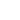 Objectives
Present key findings and implications from CDC adult immunization communication research.

Share evidence-based strategies and messages that can help motivate adults to get vaccinated.

Provide an overview of CDC adult immunization communication efforts and resources.
CDC Adult Immunization Communication Program Goals and Audiences
Increase awareness of the risks of vaccine-preventable diseases, the benefits of adult immunization, and adult vaccine recommendations.

Encourage adults to get vaccinated according to CDC’s recommended immunization schedule.

Encourage healthcare professionals to assess vaccine needs of their adult patients, strongly recommend immunization, provide vaccines or make appropriate referrals to other immunization providers, and document vaccination.
Building a Foundation
KEY RESEARCH FINDINGS
Research with Adults
FallStyles Survey (September/October 2012)

Literature Review (November/December 2012)

Focus groups (March 2013)
66 focus groups in 3 cities
Segmentation
Adults 40-59 with chronic conditions (Diabetes, COPD/Asthma, Heart Disease)
Adults 40-59 with no chronic conditions
Adults 60+

African Americans
Hispanic/Latinos
Whites
Research with Healthcare Professionals
In-depth interviews (July/August 2013)
16 Physicians and 12 Nurse Practitioners/Registered Nurses 
Primary care  and specialties serving patients with chronic conditions
South, Midwest, and West regions
TOPICS:
Vaccine administration
Knowledge of Immunization schedule
Attitudes regarding VPDs
Vaccine recommendations & conversations
Resources and support needed
WHAT WE LEARNED:  Knowledge and Attitudes
Adults believe that vaccines are important, especially for certain groups of adults.

Adults believe that VPDs are serious, and in some cases, deadly.  

Awareness and knowledge of vaccines recommended for adults besides influenza is low.


Adults vary in their attitudes toward different vaccines that they have heard about.
WHAT WE LEARNED: Motivators and Barriers
HCP recommendation is the number one reported factor in influencing vaccination decisions, but adults perceive receiving few recommendations for vaccines from HCPs. 


Adults are motivated to get vaccines to protect their own health and many would get a vaccine in order to protect loved ones as well.


However, adults do have some concerns about the safety and side effects of vaccines as well as questions about vaccine effectiveness and cost.
WHAT WE LEARNED: Key Factors in Decision Making
How likely am I to get the disease? 
How serious could the disease be for me?
How well the vaccine would work? Could I still get the disease?
What are the side effects?
How much will this cost me?

IS THE VACCINE RIGHT FOR ME?
Adults want TAILORED information to make an informed decision.
WHAT WE LEARNED: Recommending Vaccines
HCPs commonly discussed with their patients:
Consequences of not being vaccinated (e.g. disease symptoms and potential severity)
Safety and efficacy of the vaccine
Possible side effects
Benefits of the vaccine 

HCPs believe that vaccination is the patient’s choice and are reluctant to be pushy in their recommendation unless the VPD is perceived to be potentially very serious for the patient.
WHAT WE LEARNED: Factors that facilitate acceptance of HCP vaccine recommendation
Tailoring recommendations
HCPs sharing that they have been vaccinated
Ongoing conversation between HCP and patient about vaccines and continued reminders/ recommendations
Timing of recommendation 
Patient awareness and knowledge about vaccines
WHAT WE LEARNED: Messaging
Adults favored simple, concise, direct, and to-the-point messages.
Adults reacted positively to messages that stress prevention or encourage vaccination as a way to be proactive or have control over their health.
Adults preferred messages that are empowering and provide information that can help them make an informed decision.
Adults valued references to HCPs and messages that urged them to talk with their HCP to determine which vaccines are right for them.
Translating Research into Practice
CDC COMMUNICATION PROGRAM
Unaware  of recommended  vaccine
Increase Awareness(Easily accessible info)
What we can do to 
promote vaccination
Stages in Vaccination Decision-Making
Aware vaccine is recommended but not considering
Engagement(Info from trusted sources)
Key Factors:

Perceived:
Susceptibility
Severity
Consequences
Benefits
Costs/Risks
Norms
Self-efficacy
Considering recommended vaccine
Education (info to make informed decision)
Support
(tools / resources)
HCP Recommendation
Made the decision to vaccinate
Made the decision NOT to vaccinate
Reinforcement
Get recommended vaccine
Follow schedule
Facilitate ACCESS
Communicating with Adults
Stress the relevance and importance of timely vaccination for protection.
Highlight susceptibility 
Explain severity and potential costs of getting VPDs

Use empowering messages and highlight the benefits of vaccination.

Provide transparent and plain language information on VPDs and vaccines, including safety and efficacy as well as how to get vaccinated.

Tailor the information as much as possible. Encourage them to talk with their HCPs about vaccines that are right for them.
HCP Recommendation: SHARE Critical Information
Share the reasons why the recommended vaccines are right for the patient given age, health status, lifestyle, job, or other risk factors. 
Highlight your own experiences with vaccination to reinforce benefits and strengthen confidence.
Address patient questions and any concerns about vaccines, including side effects, safety, and vaccine effectiveness, in plain and understandable language. 
Remind patients that many vaccine-preventable diseases are common in the U.S. and can be serious for them.
Explain the potential costs of getting VPDs, including serious health effects, time lost (such as missing work or family obligations), and financial costs.
Key Message Frames
Overarching: You can protect your health – and others around you – by getting vaccinated.

All adults are at risk for VPDs. (susceptibility)

VPDs can have serious consequences and costs.

Getting vaccinated is a part of staying healthy.
Creative Strategy
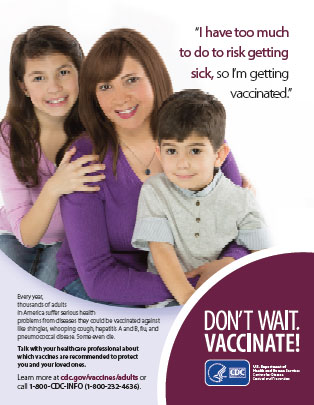 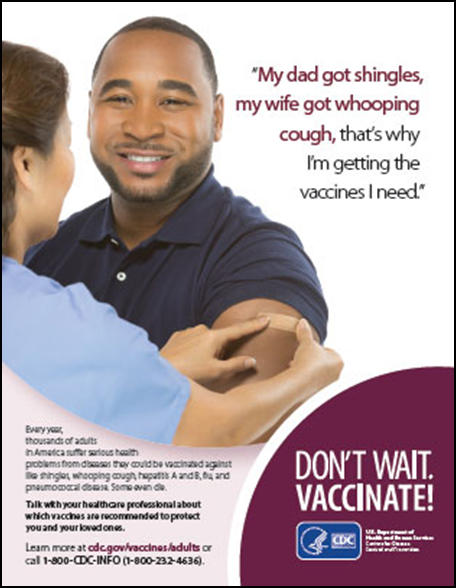 Consequences
Susceptibility
Creative Strategy
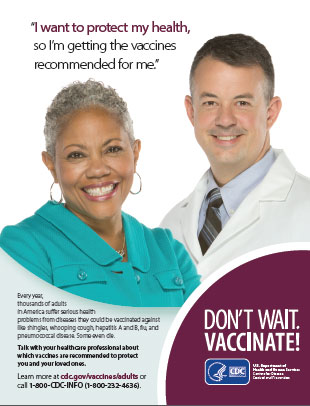 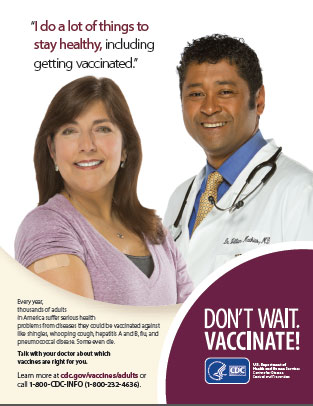 Benefits (Empowering)
Benefits (Proactive)
Communication Resources: Adult Audiences
Promotional Outreach
Posters and Flyers
Web buttons and banners
Sample tweets and social media posts
Radio PSAs COMING SOON!

Information Dissemination and Education
Matte articles and web features
Factsheets COMING SOON!
Infographic COMING SOON!

Support Tools
Easy to read schedule 
Vaccine Quiz: www.cdc.gov/vaccines/adultquiz
Adult immunization website: www.cdc.gov/vaccines/adults
Available at www.cdc.gov/vaccines/AdultPatientEd
Outreach Products
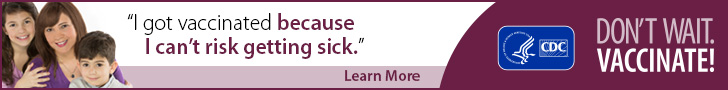 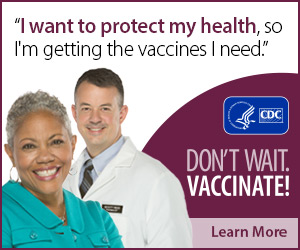 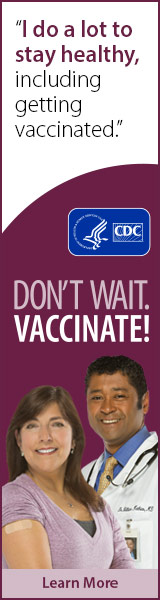 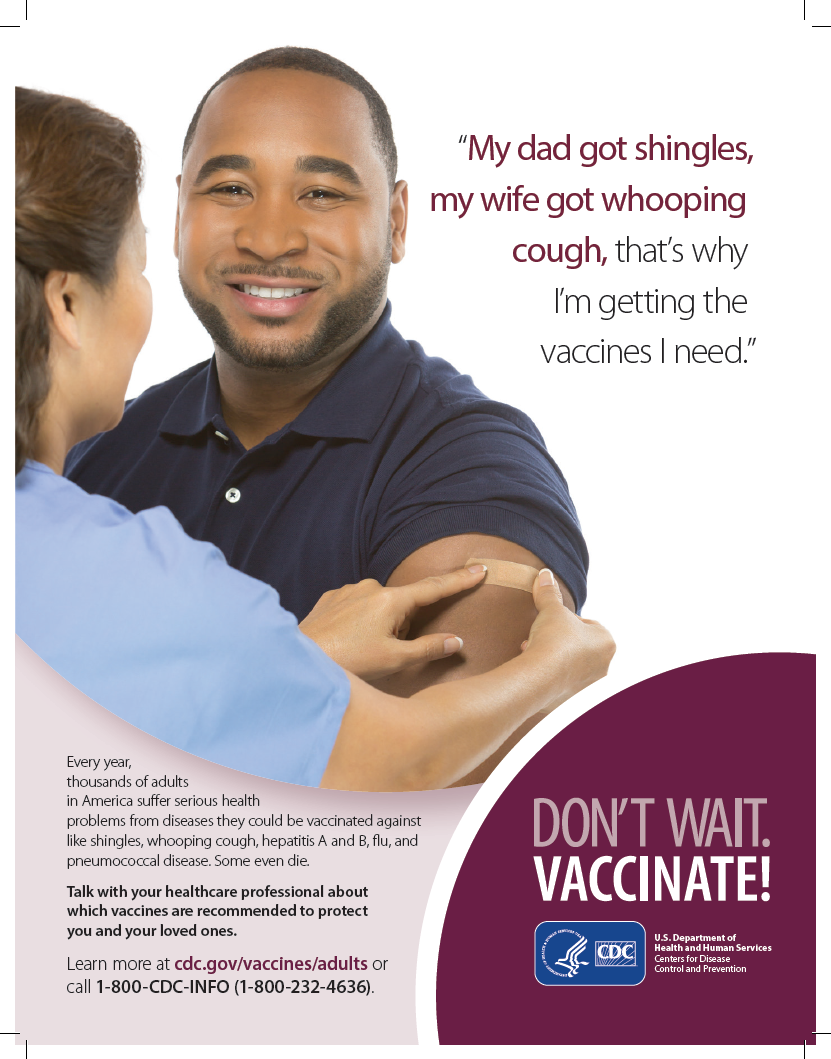 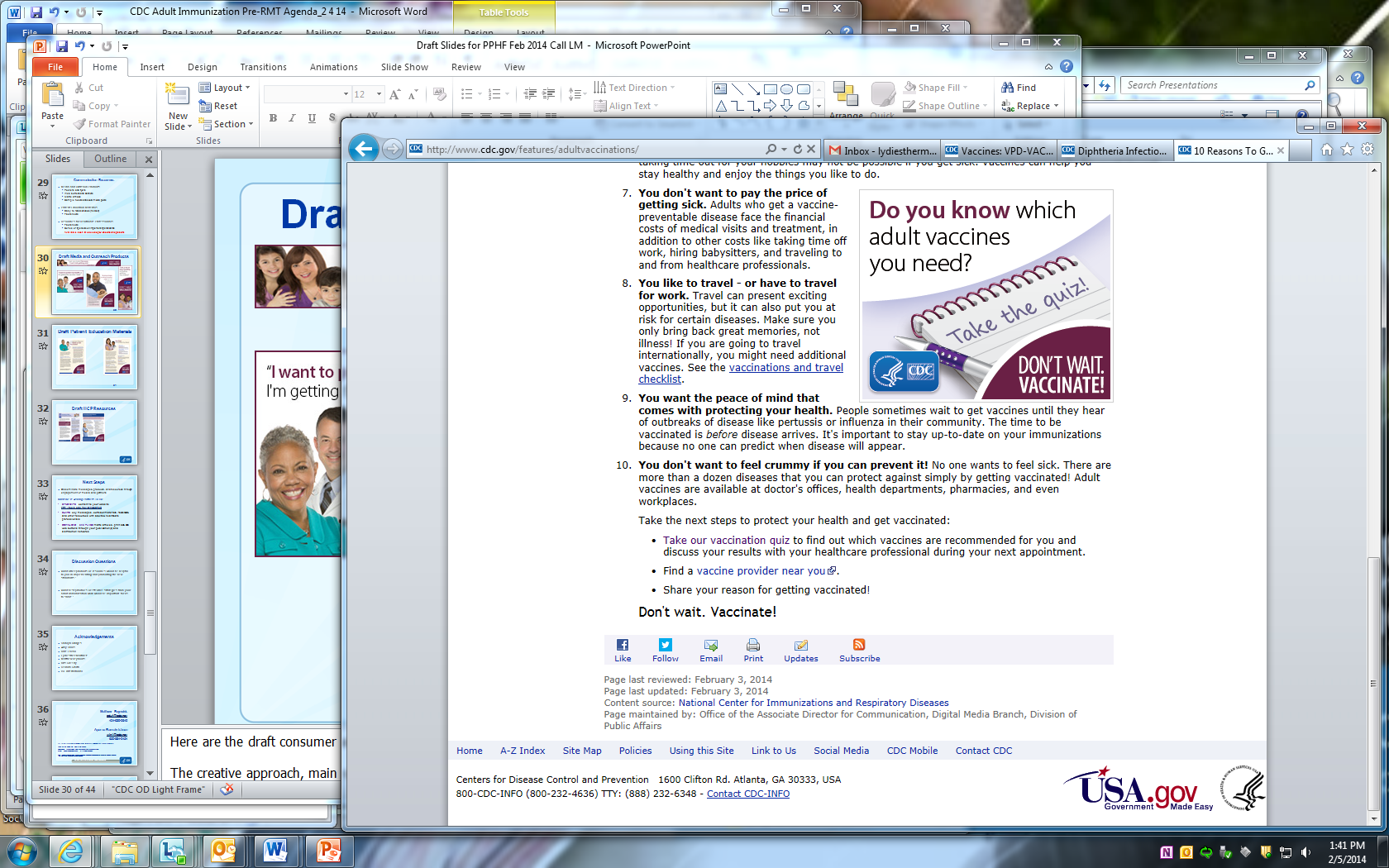 www.cdc.gov/vaccines/AdultPatientEd
Communication Resources: HCP Audiences
Promotional Outreach
Web buttons and banners
Sample tweets and social media posts

Information Dissemination and Education
Matte articles
Series of factsheets on new practice standards
Medscape commentary with Dr. Bridges
Infographic COMING SOON!

Support Tools and Training 
2014 Adult Immunization Schedule www.cdc.gov/vaccines/schedules/hcp/adult.html
Free CE training: www.cdc.gov/vaccines/ed/
FAQs on adult vaccines COMING SOON!
Available at www.cdc.gov/vaccines/hcp/adults
Series: Implementing Standards
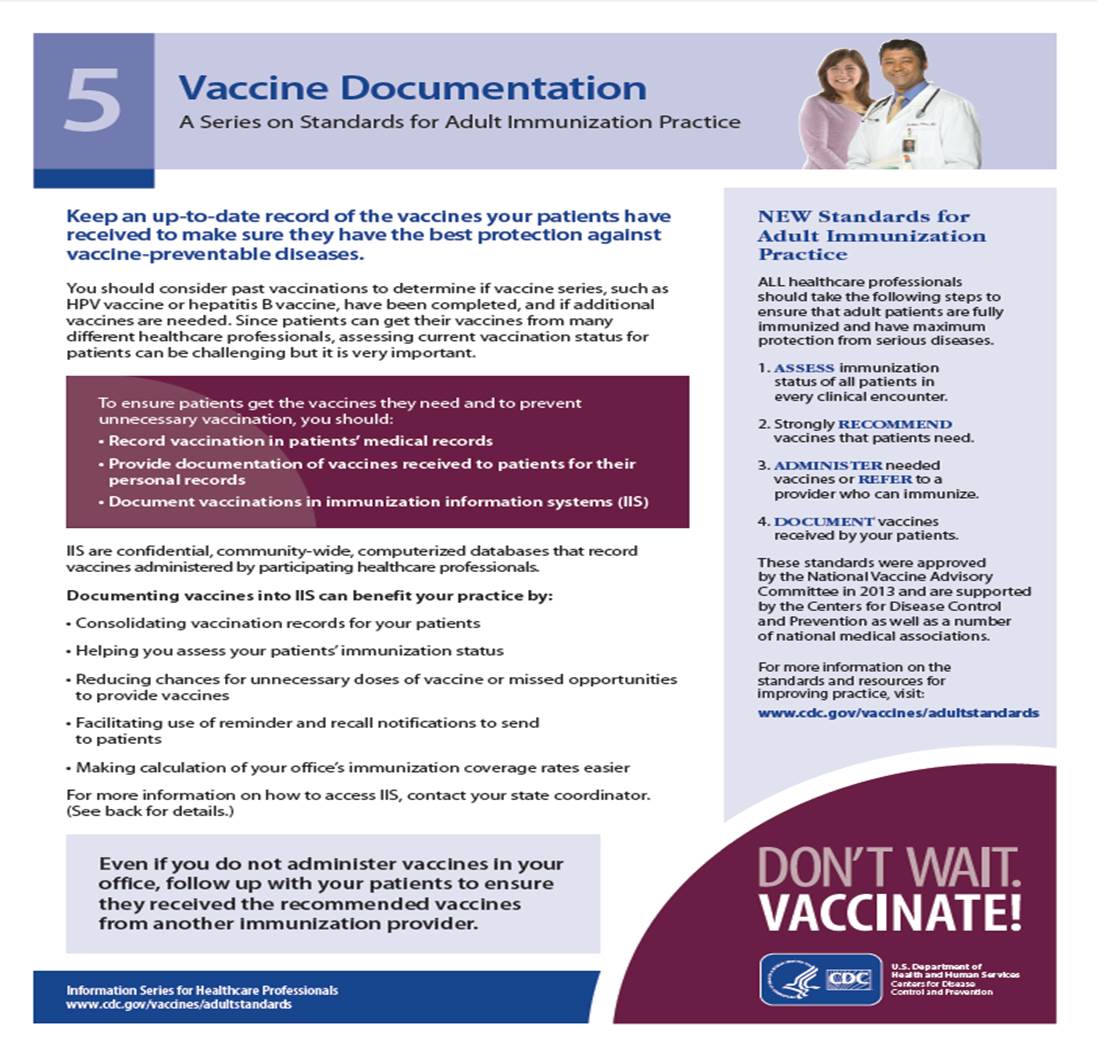 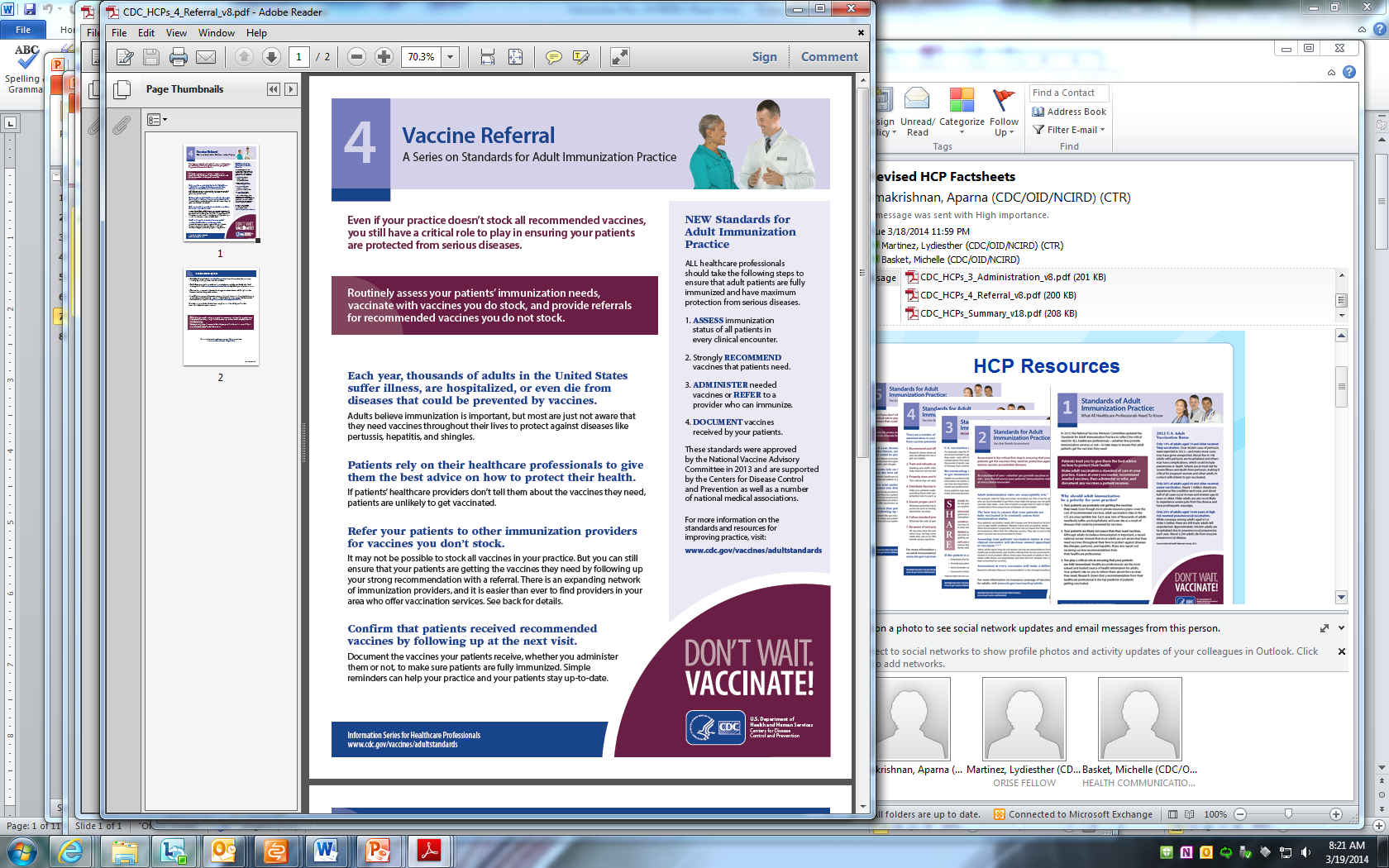 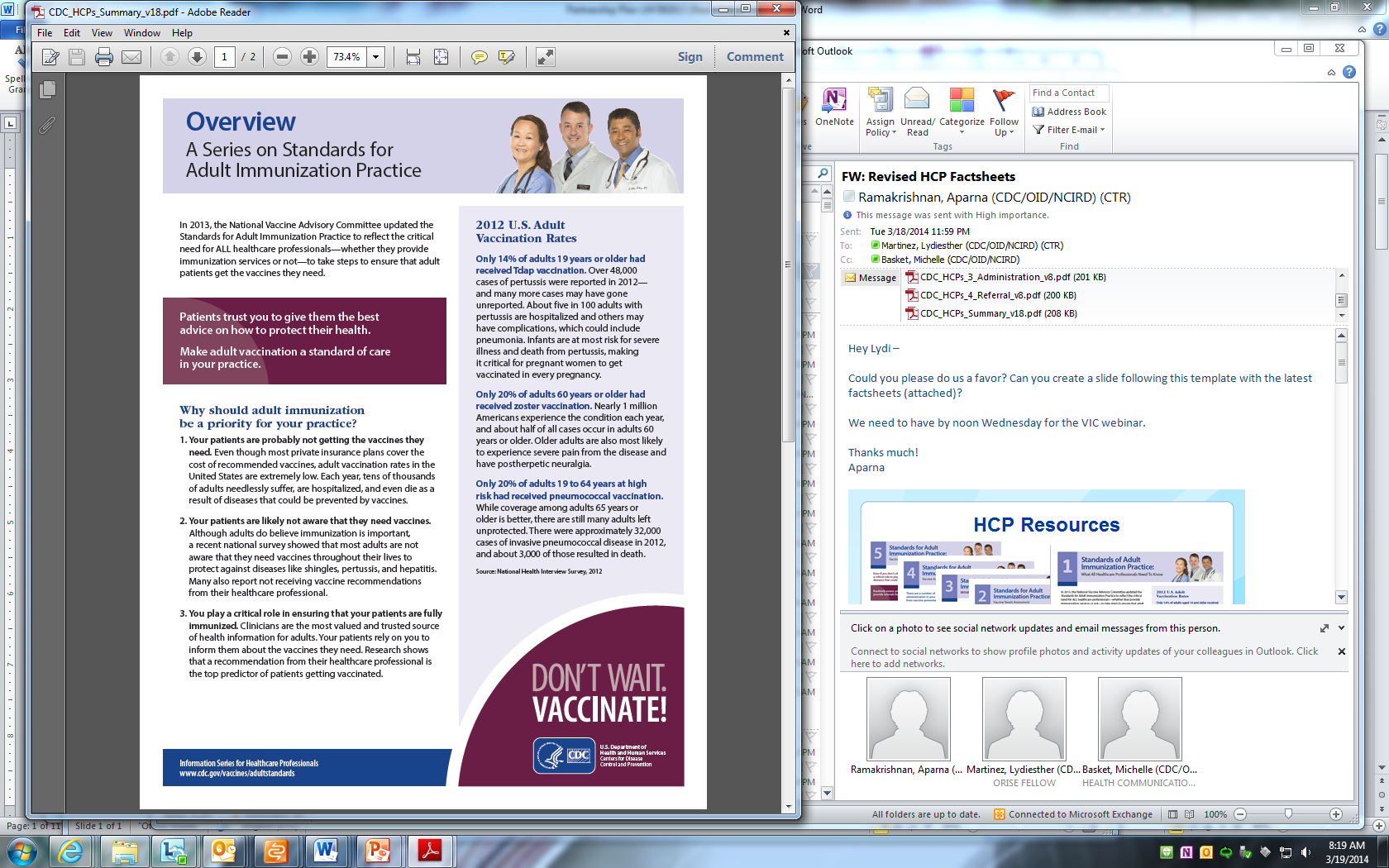 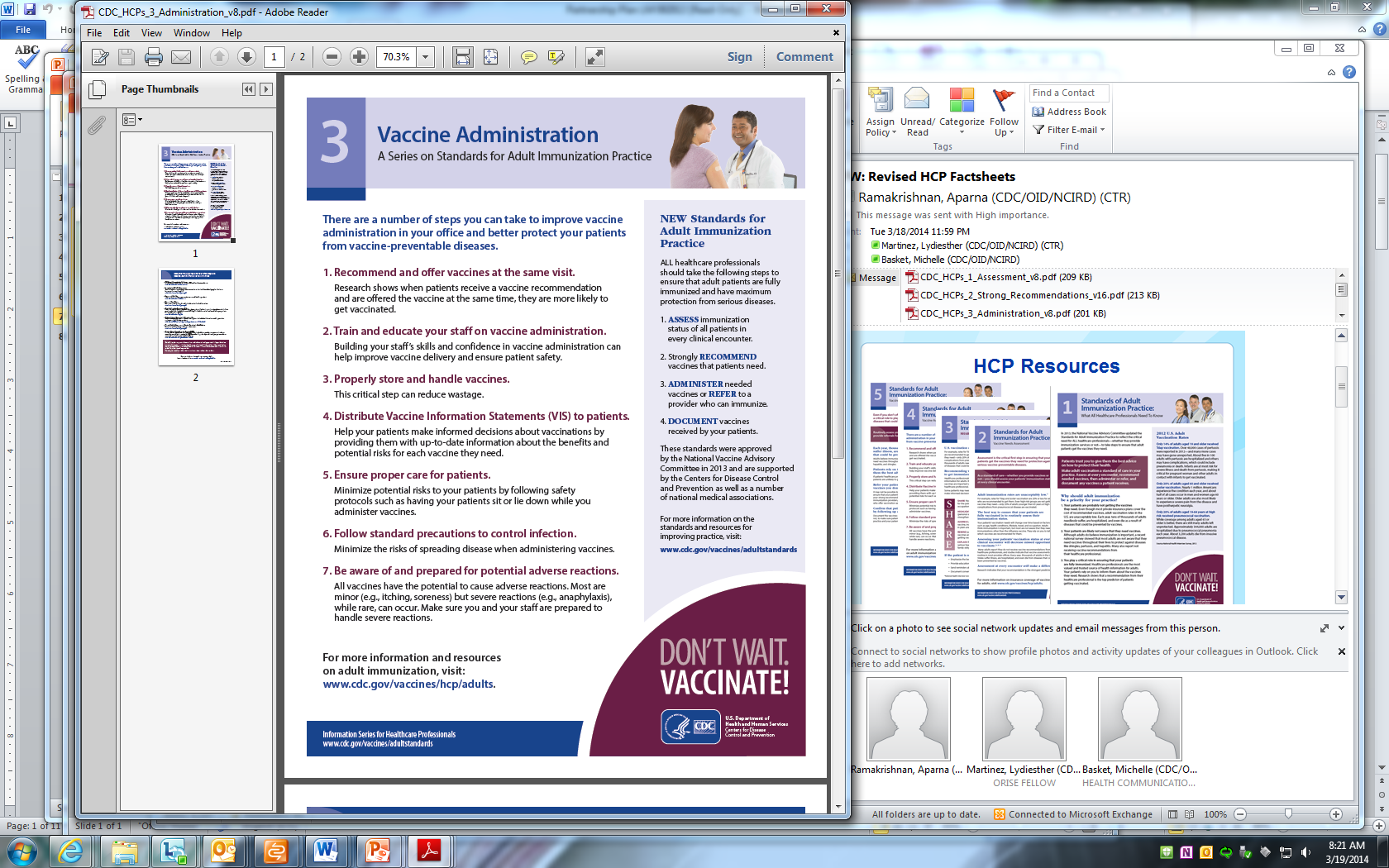 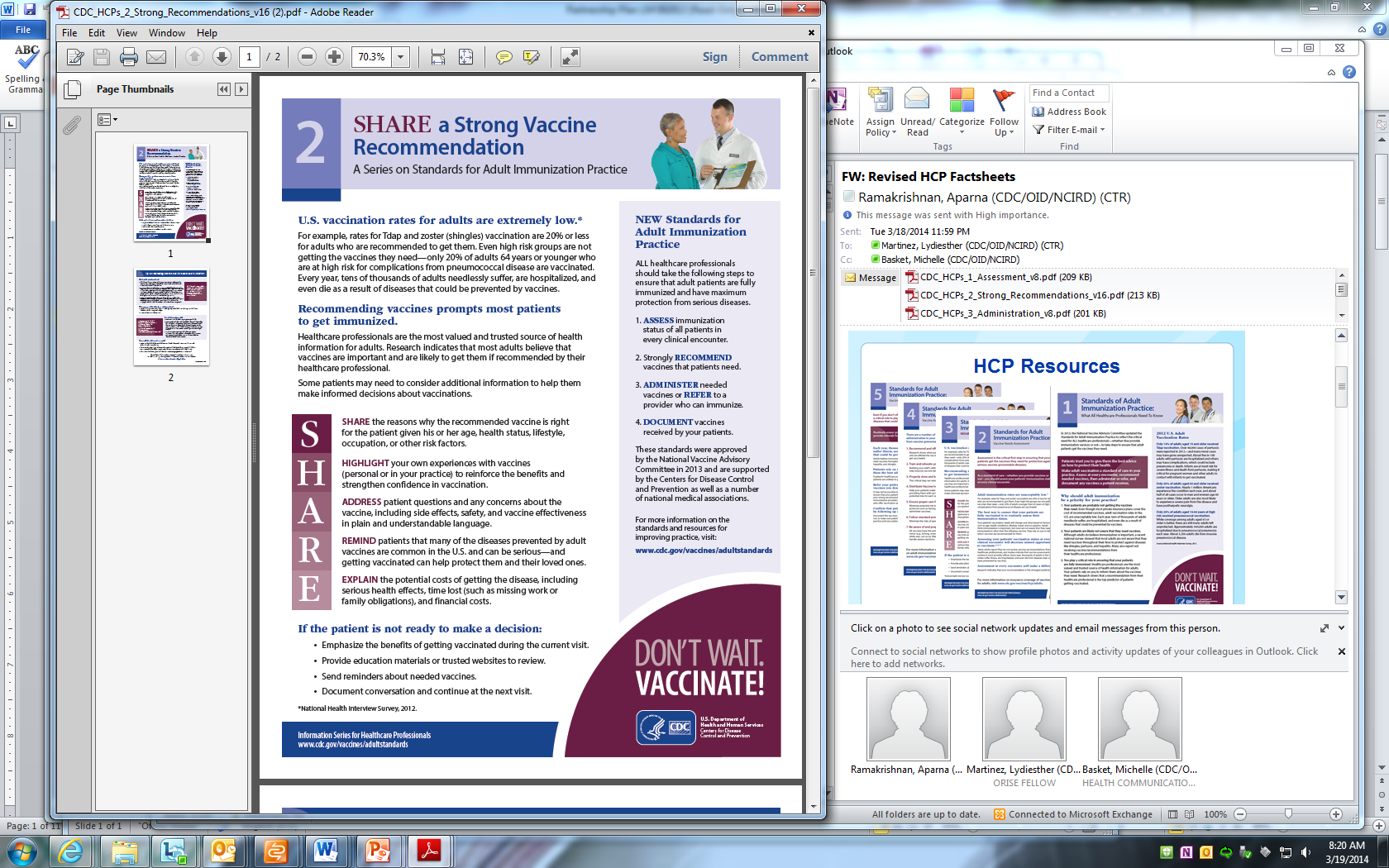 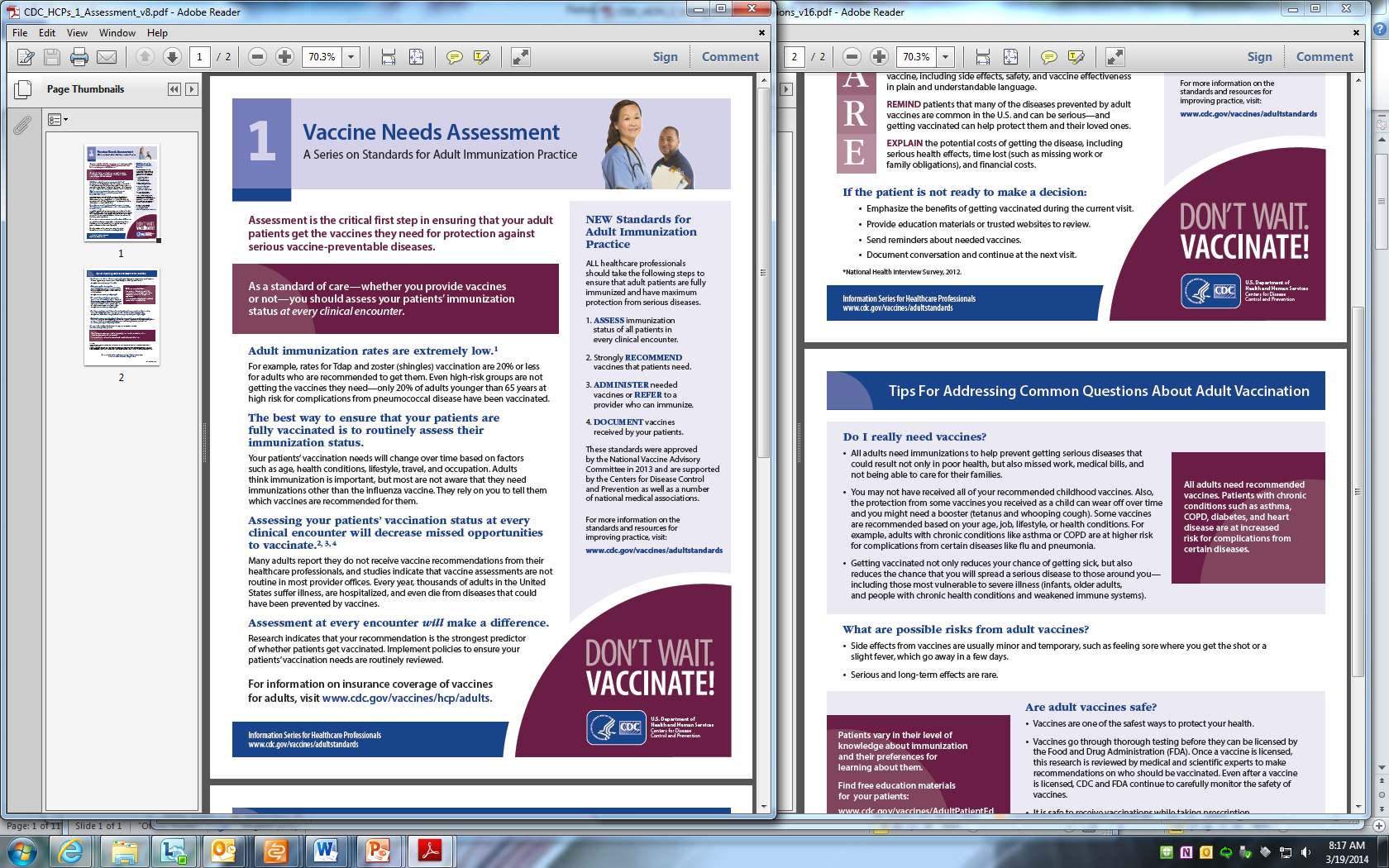 www.cdc.gov/vaccines/AdultStandards
Promoting Adult Immunization – February 2014
Release of 2014 adult immunization schedule and NHIS 2012 adult vaccination coverage data

Coverage in national media of adult vaccination coverage rates

Social Media:  CDC, Dr. Frieden, and Dr. Besser (ABC news) tweet about adult vaccination

Radio Media Tour with CDC and ACP vaccination experts reaching an estimated 35,876,886 listeners from live and taped interviews, and a :60 packaged news segment 

Distribution of a matte article for placement in print and electronic media
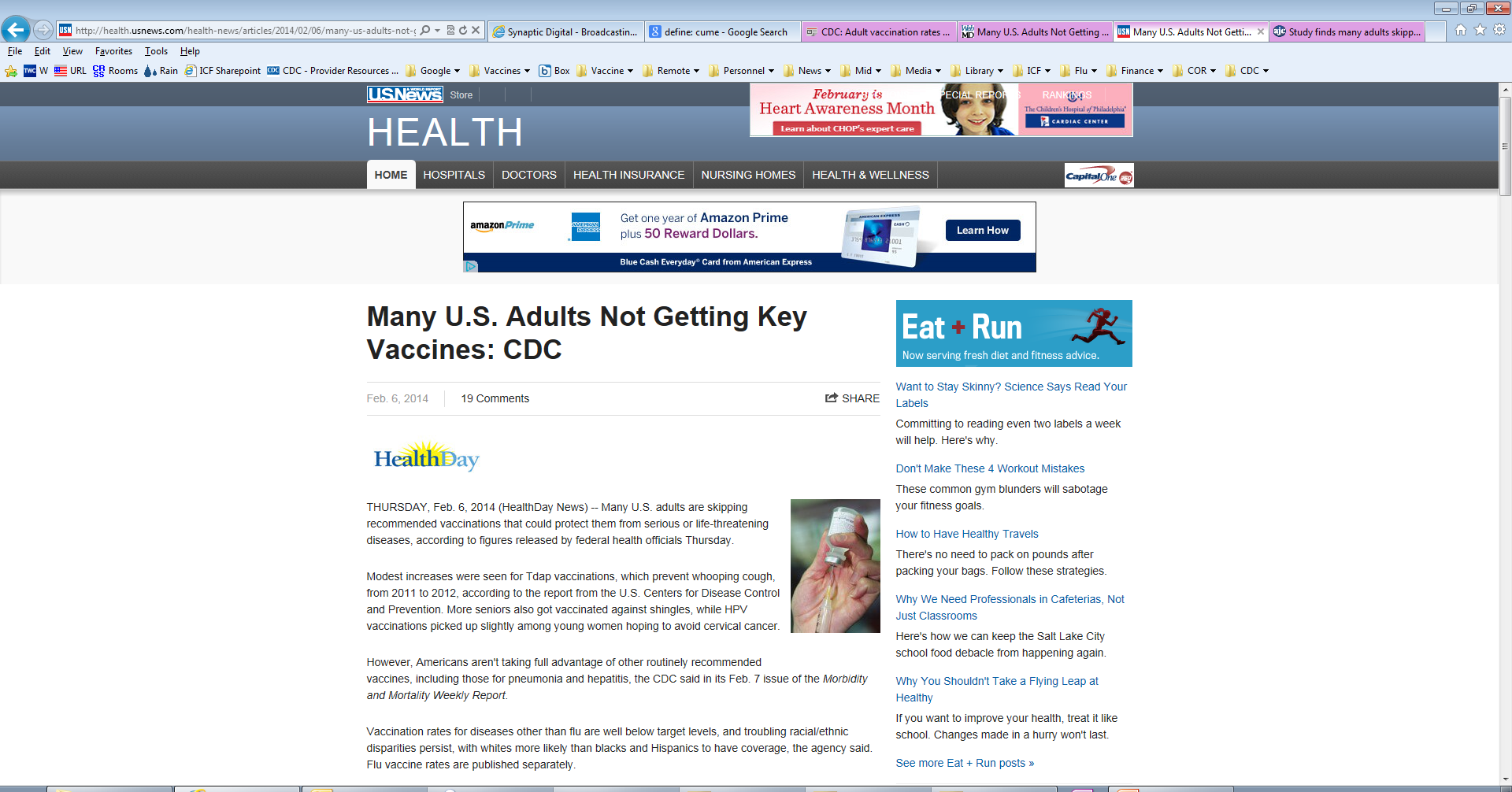 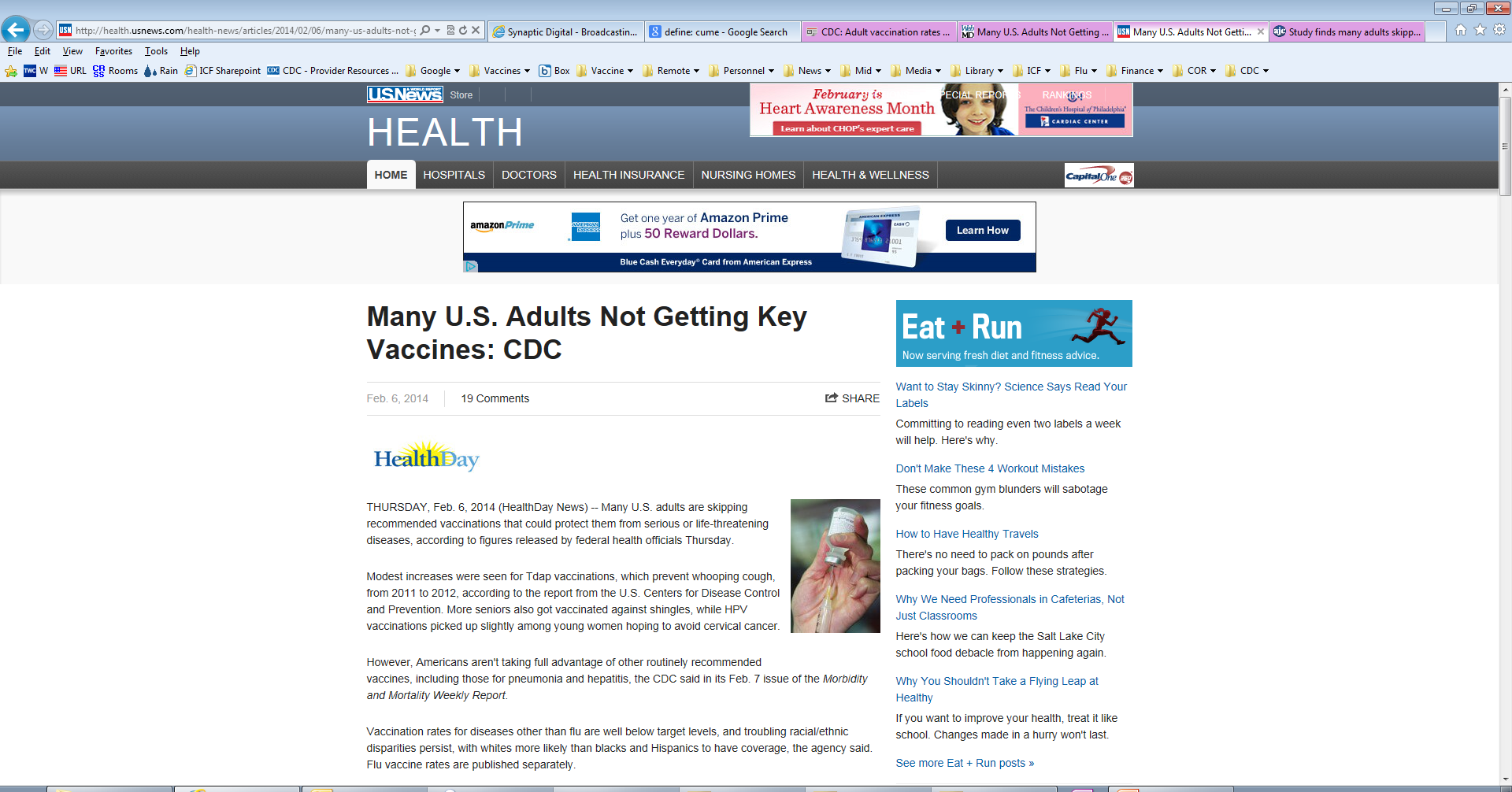 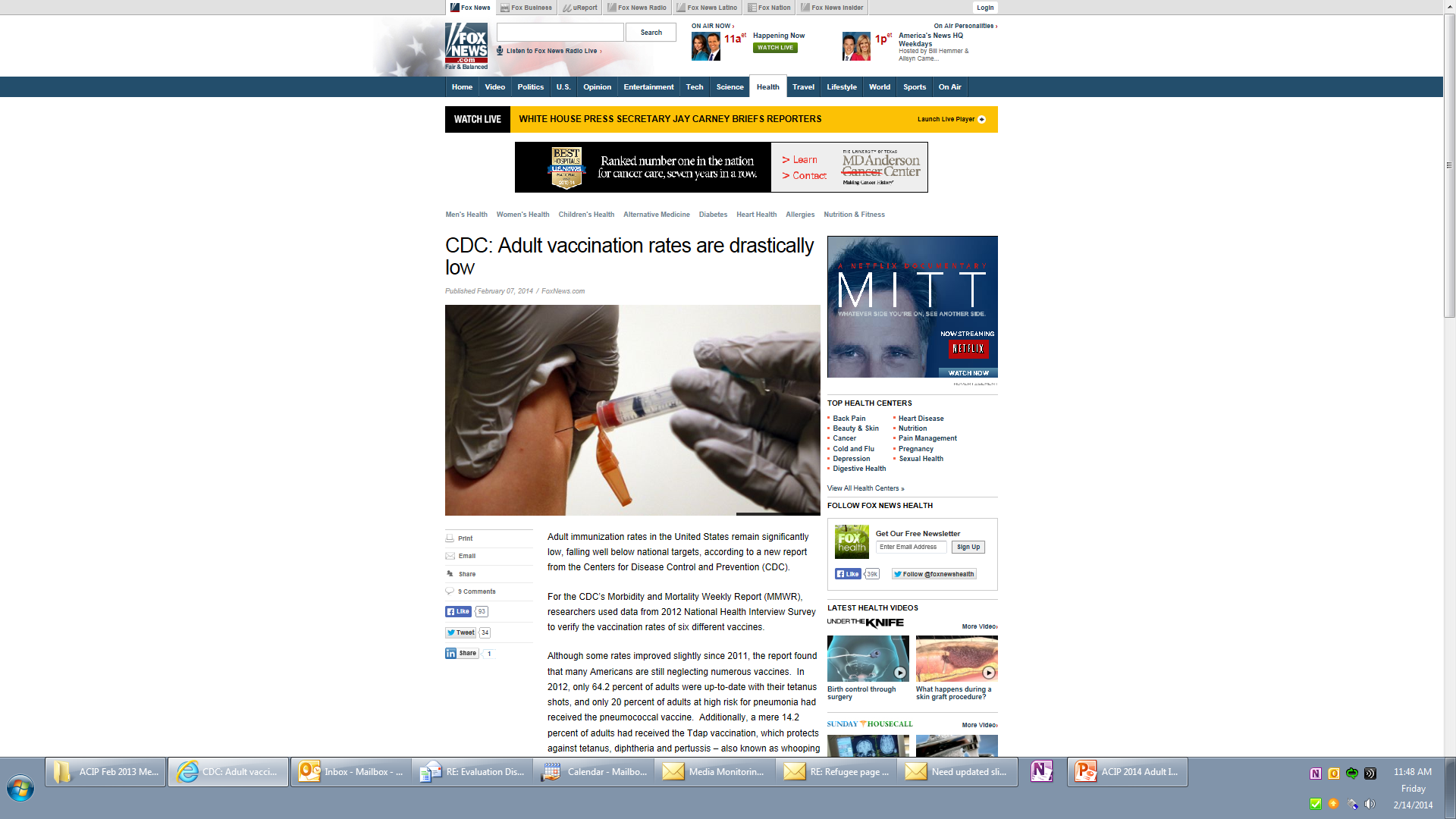 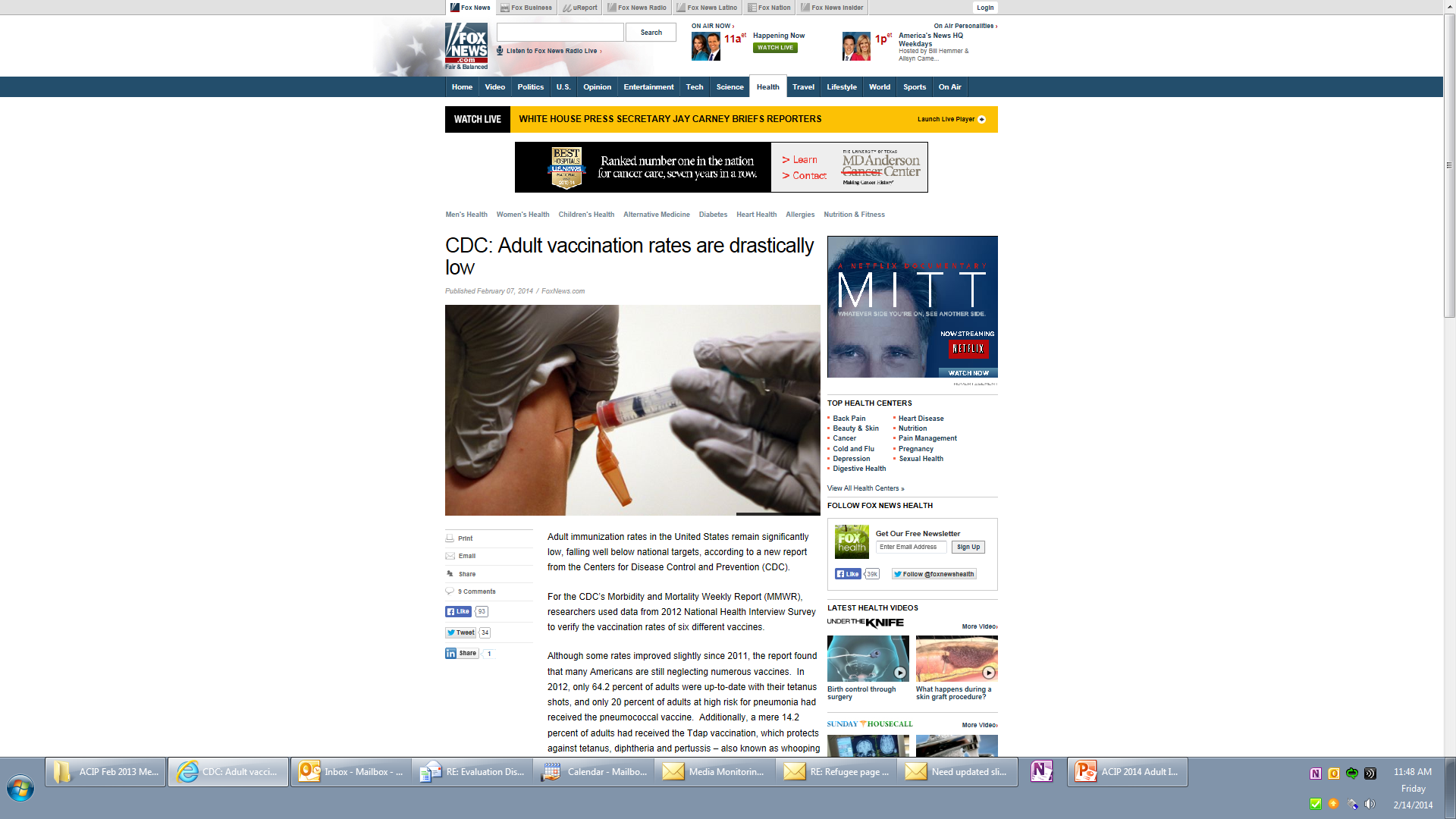 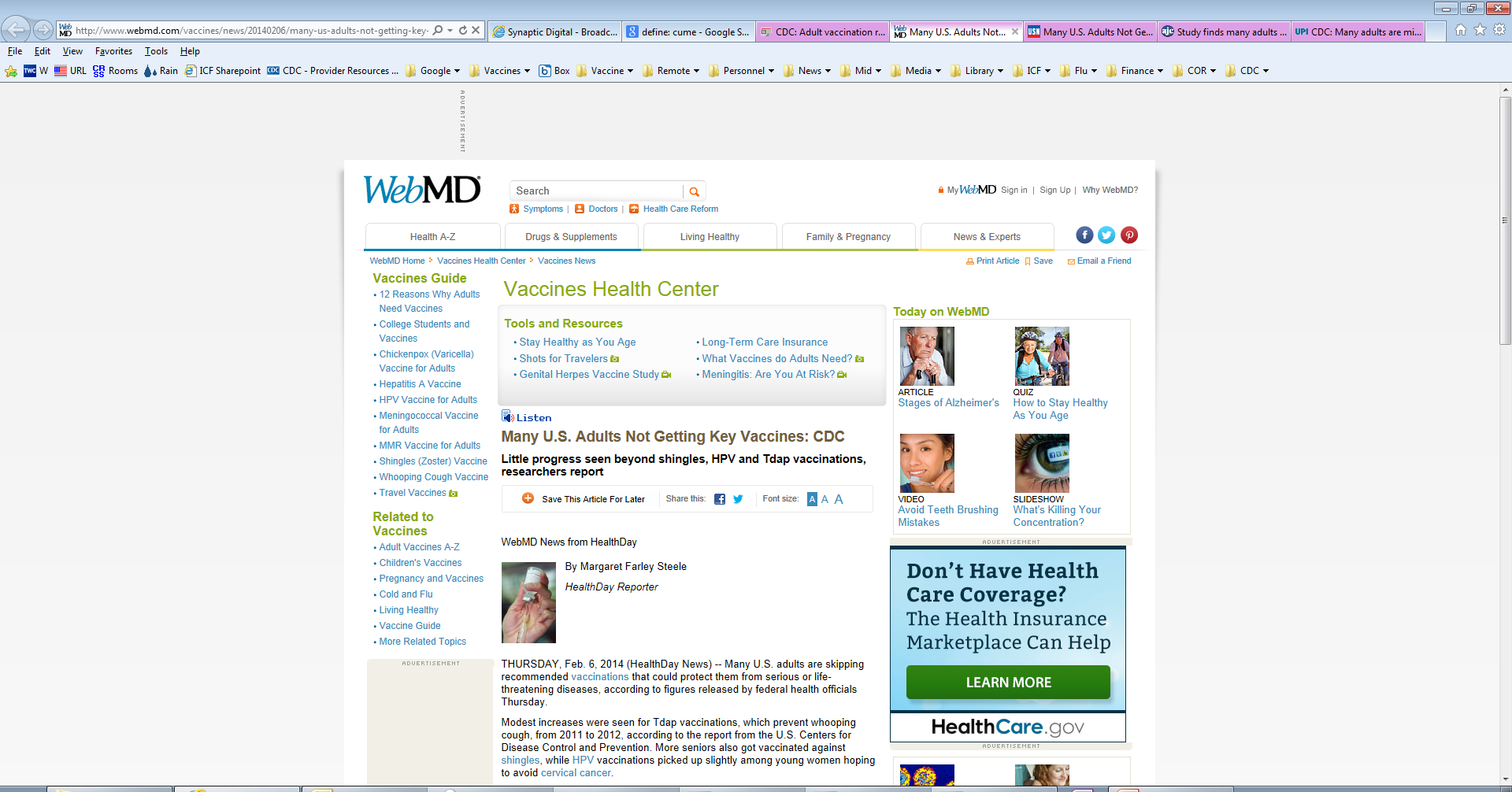 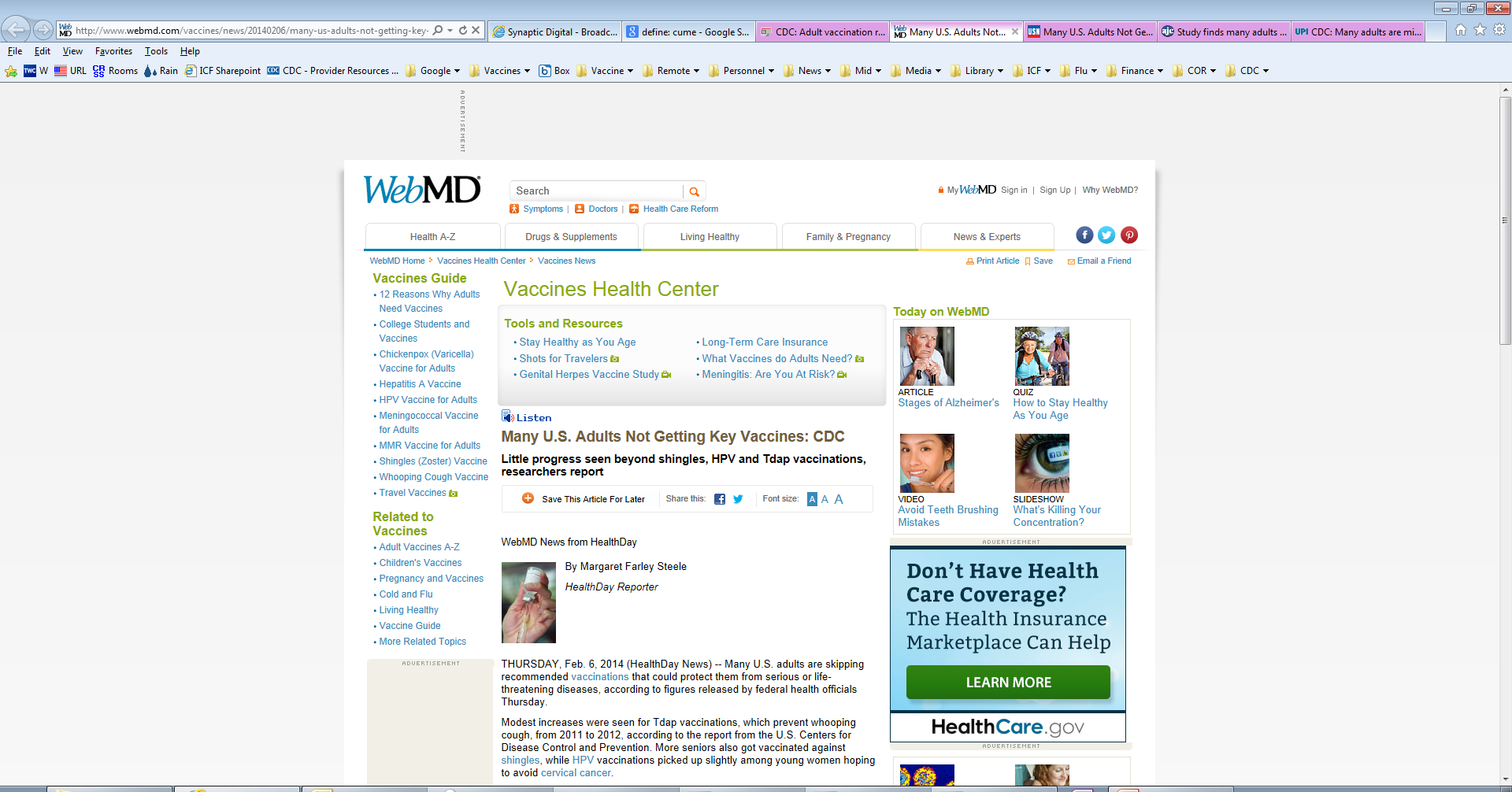 NEXT STEPS
Continue to share key research findings with partners and health communication professionals

Continue to test and develop patient education materials and other HCP resources (including Spanish language)

Continue to disseminate messages, products, and resources through engagement of partners and media
Acknowledgements
Michelle Basket
Carolyn Bridges
Amy Callis
Yvonne Garcia
Kate Lavail
Lydiesther Martinez
Matthew Reynolds 
Kris Sheedy
Alex Shevach
Belinda Smith
ICF International
Aparna Ramakrishnan
wlq1@cdc.gov
For more information please contact Centers for Disease Control and Prevention

1600 Clifton Road NE, Atlanta, GA  30333
Telephone: 1-800-CDC-INFO (232-4636)/TTY: 1-888-232-6348
E-mail:  cdcinfo@cdc.gov 	Web:  http://www.cdc.gov

The findings and conclusions in this report are those of the authors and do not necessarily represent the official position of the Centers for Disease Control and Prevention.
National Center for Immunization & Respiratory Diseases
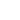